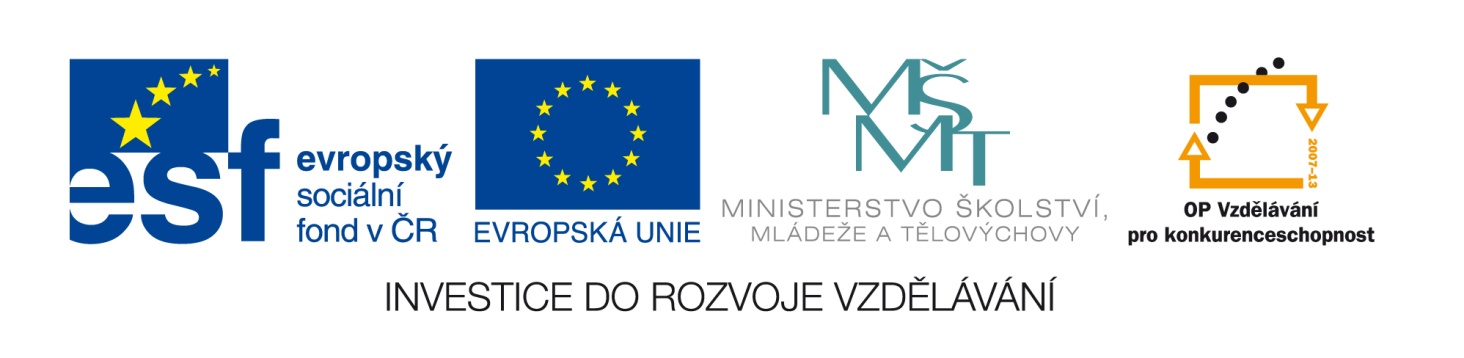 Tento vzdělávací materiál vznikl v rámci projektu EU – peníze školám
Název projektu : Objevujeme svět kolem násReg. číslo projektu: CZ.1.07/1.4.00/21.2040
Nástroje pro vytváření internetových stránek
http://www.svet-stranek.cz/
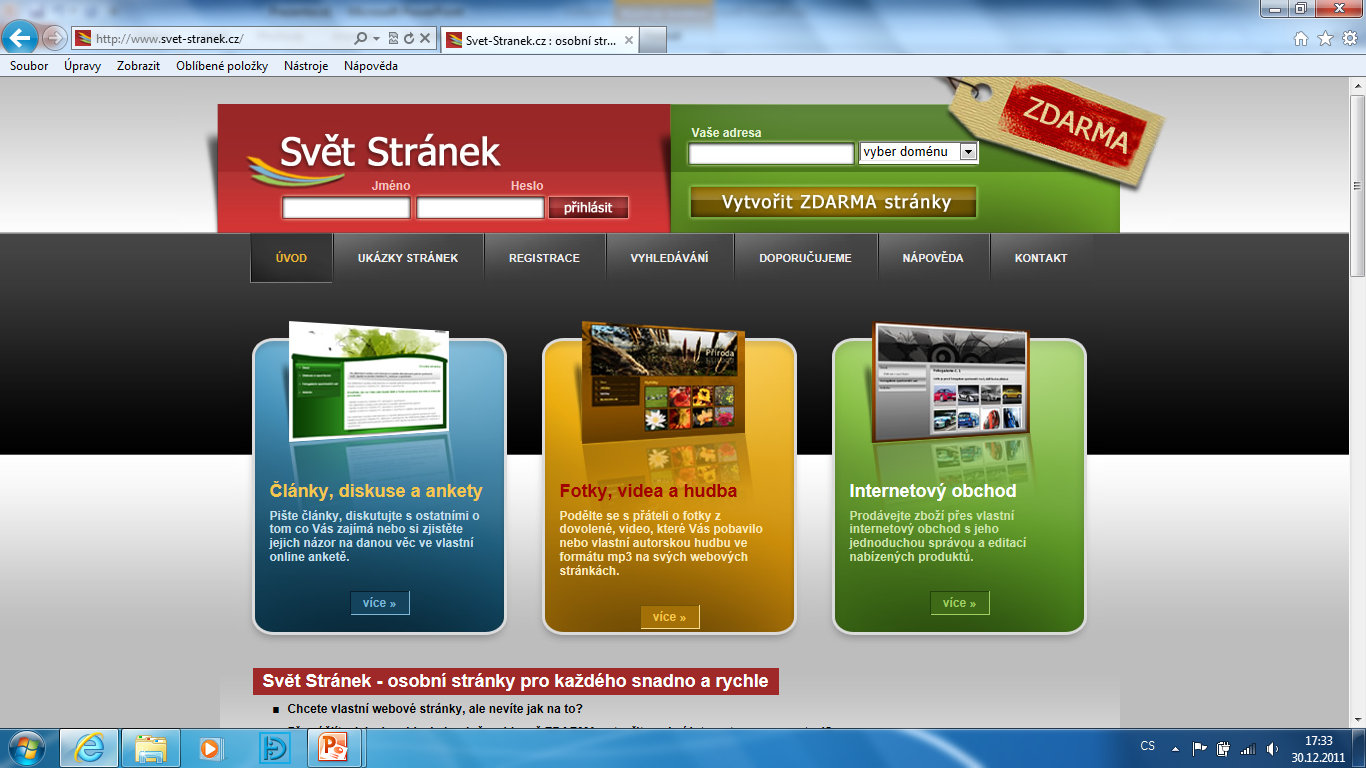 Výběr domén
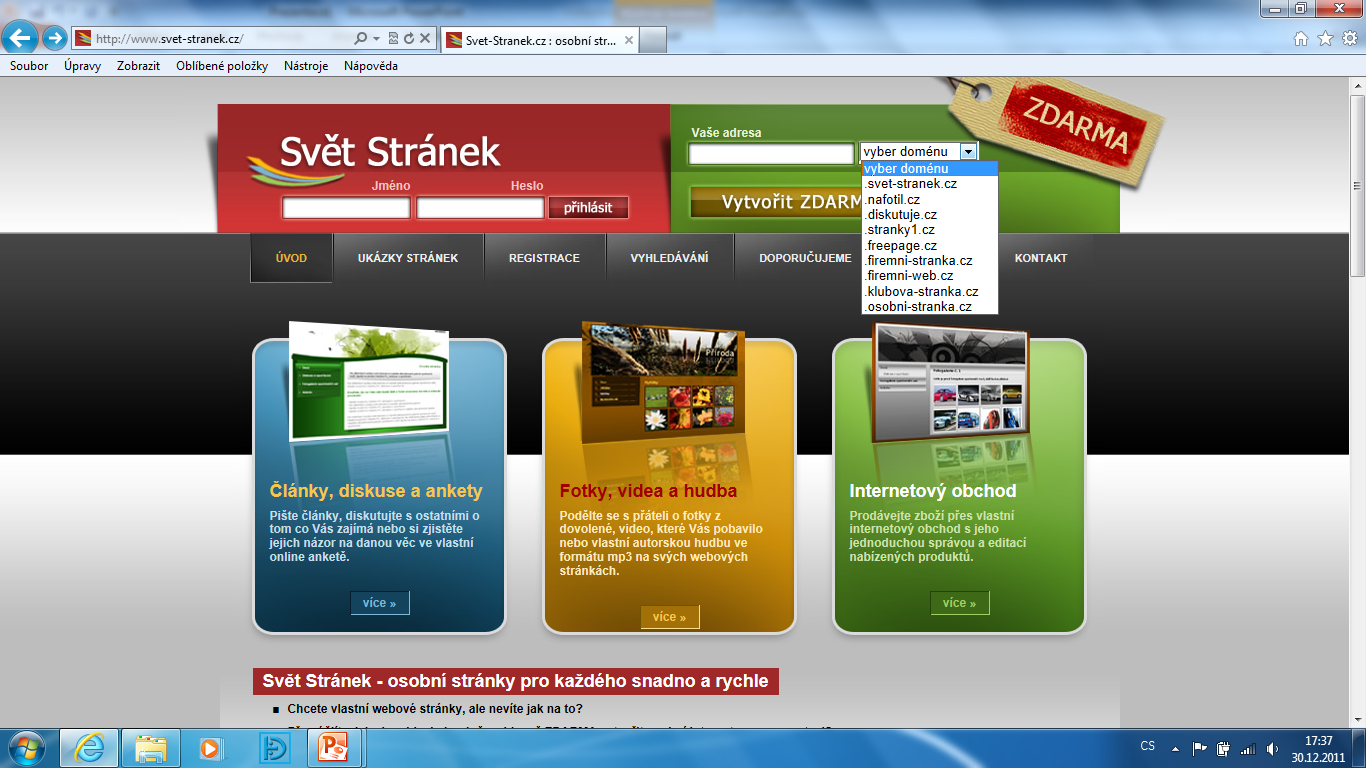 http://www.estranky.cz/
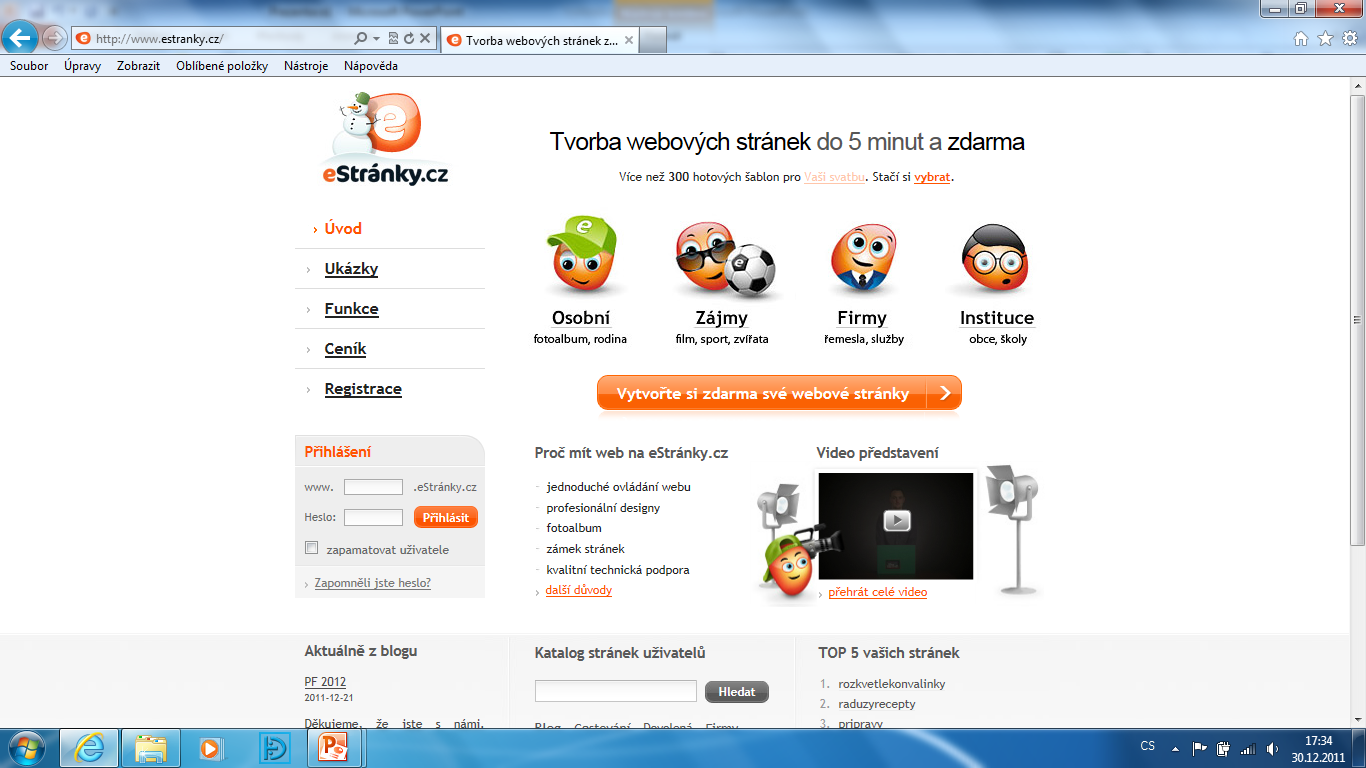 29 šablon
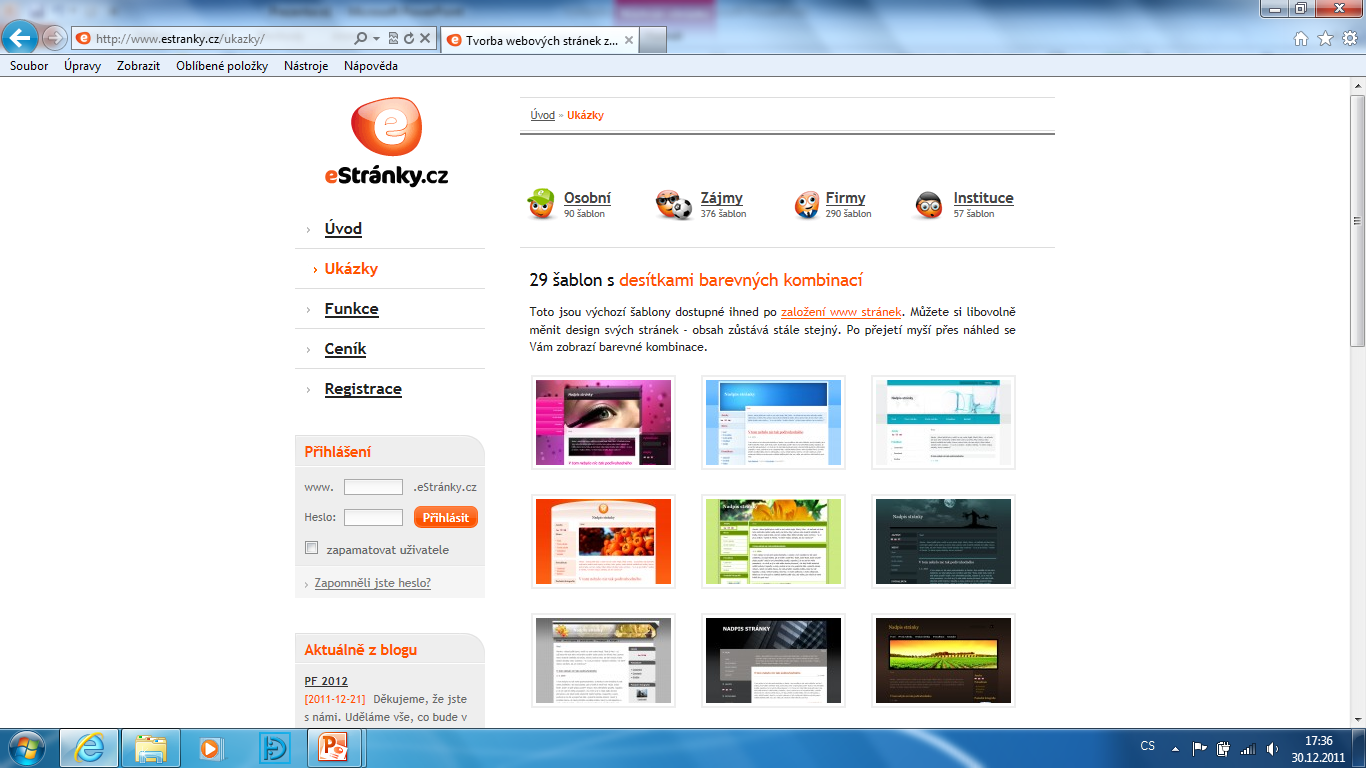 http://www.websnadno.cz/
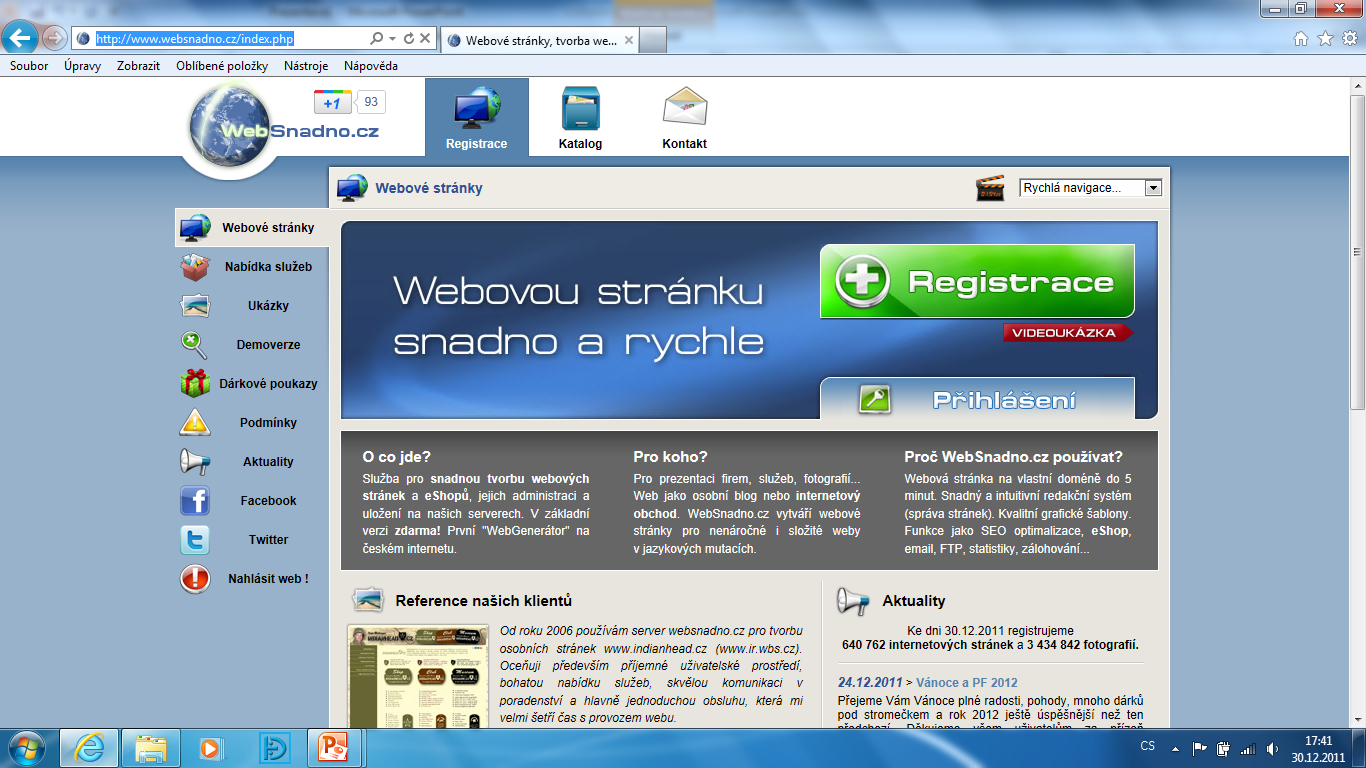 Ukázky
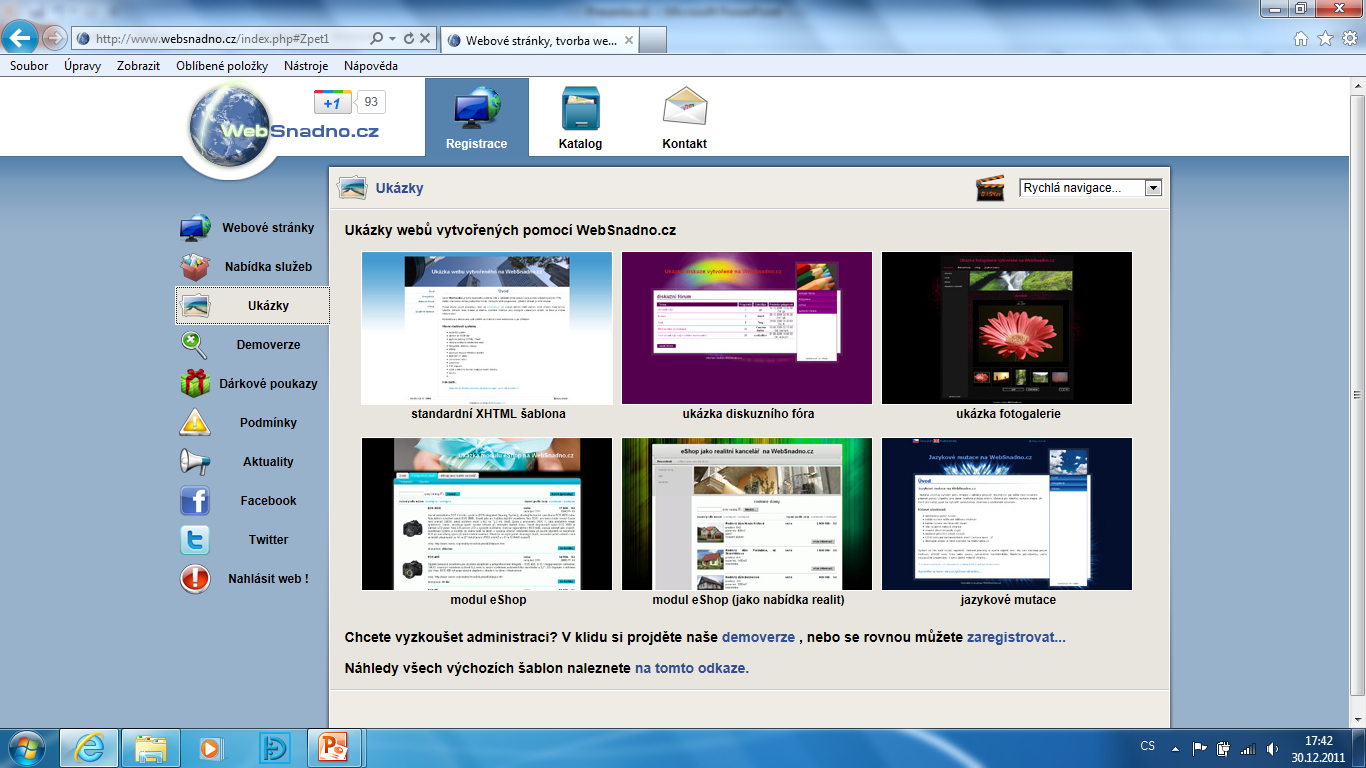 http://www.webnode.cz/
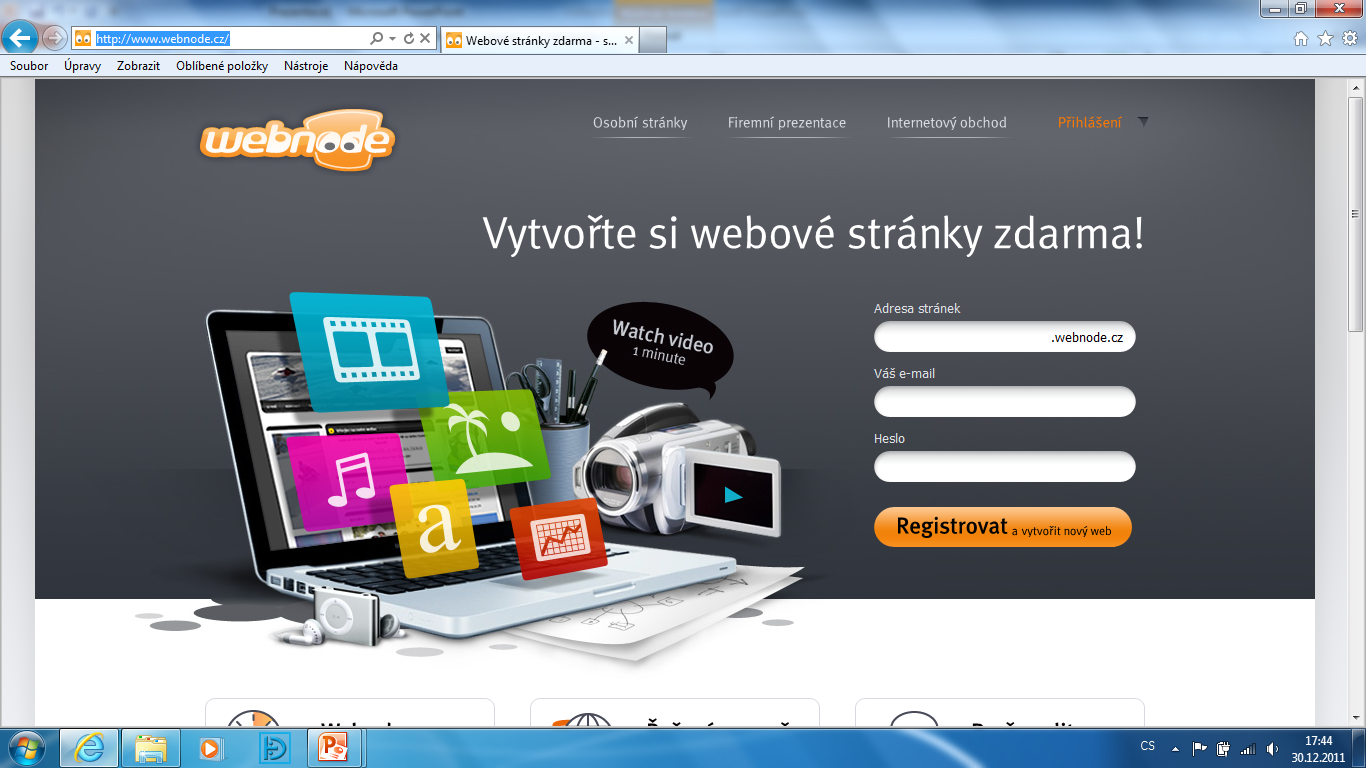 Název projektu : Objevujeme svět kolem násReg. číslo projektu: CZ.1.07/1.4.00/21.2040
Autor : Mgr. Martin Kolský 
Období vytvoření výukového materiálu : září 2011 
Vzdělávací obor : Informatika pro 8. ročník
Anotace : Prezentace seznamuje žáky s několika nástroji na snadnou publikaci na webu.
Očekávaný výstup : Žák chápe možnosti vytváření snadných internetových prezentací.
Obrazový zdroj : www.svet-stranek.cz, www.estranky.cz, www.websnadno.cz, www.webnode.cz.